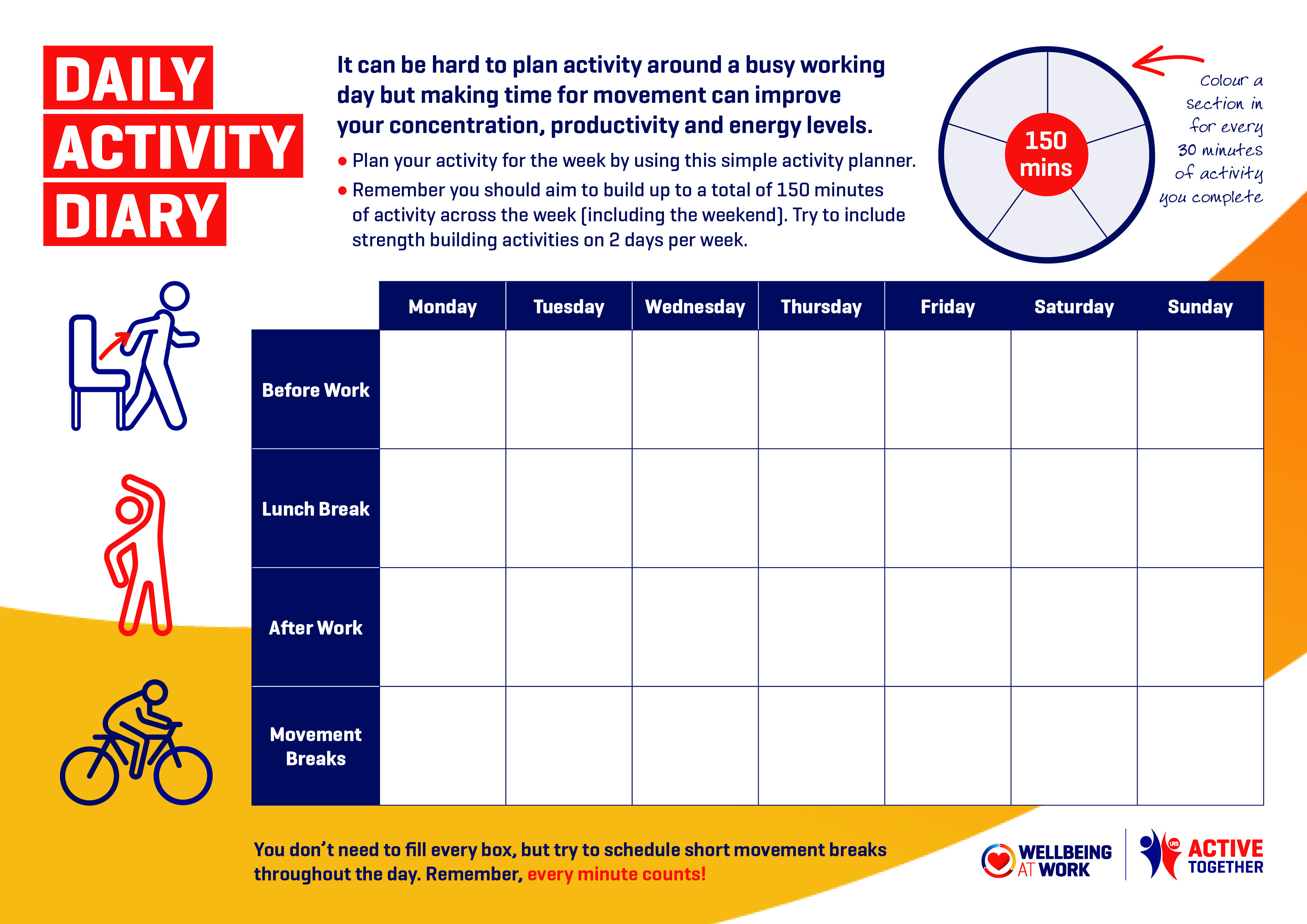 Example text 
Example text 
Example text 
Example text 
Example text
Example text 
Example text 
Example text 
Example text 
Example text
Example text 
Example text 
Example text 
Example text 
Example text
Example text 
Example text 
Example text 
Example text 
Example text
Example text 
Example text 
Example text 
Example text 
Example text
Example text 
Example text 
Example text 
Example text 
Example text
Example text 
Example text 
Example text 
Example text 
Example text
Example text 
Example text 
Example text 
Example text 
Example text
Example text 
Example text 
Example text 
Example text 
Example text
Example text 
Example text 
Example text 
Example text 
Example text
Example text 
Example text 
Example text 
Example text 
Example text
Example text 
Example text 
Example text 
Example text 
Example text
Example text 
Example text 
Example text 
Example text 
Example text
Example text 
Example text 
Example text 
Example text 
Example text
Example text 
Example text 
Example text 
Example text 
Example text
Example text 
Example text 
Example text 
Example text 
Example text
Example text 
Example text 
Example text 
Example text 
Example text
Example text 
Example text 
Example text 
Example text 
Example text
Example text 
Example text 
Example text 
Example text 
Example text
Example text 
Example text 
Example text 
Example text 
Example text
Example text 
Example text 
Example text 
Example text 
Example text
Example text 
Example text 
Example text 
Example text 
Example text
Example text 
Example text 
Example text 
Example text 
Example text
Example text 
Example text 
Example text 
Example text 
Example text
Example text 
Example text 
Example text 
Example text 
Example text
Example text 
Example text 
Example text 
Example text 
Example text
Example text 
Example text 
Example text 
Example text 
Example text
Example text 
Example text 
Example text 
Example text 
Example text